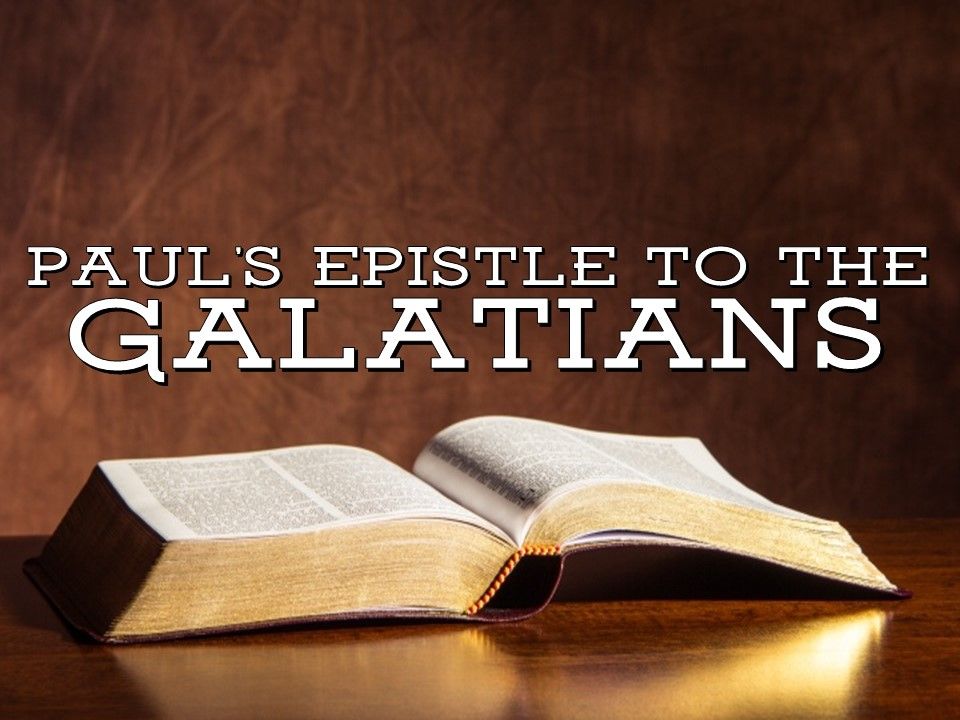 Introduction to the Epistle to the Galatians
--	The Country

--	The Celtic People

--	The churches of Galatia

--	Occasion of the Epistle

--	Purpose of the Epistle

--	Author and Date
Galatians 1:1-10
Paul Explains His Authority (1:1-5).
	His ministry.
	His message.
	His motive.


Paul Expresses His Anxiety (1:6-7).


Paul Exposes His Adversaries (1:8-10).
Galatians 1:11-24
Paul the Persecutor (1:11-14).

Paul the Believer (1:15-16b, 24).
	1.	God did it (1:15a-16a).
	2.	God did it by grace (1:15b).
	3.	God did it through Christ (1:16a).
	4.	God did it for the sake of others (1:16b).
	5.	God did it for His glory (1:24).

Paul the Preacher (1:16c-23).
	1.	He went to Arabia and Damascus (1:17).
	2.	He finally visited Jerusalem (1:18-20).
	3.	He returned home to Tarsus (1:21-23).
Applications and Discussion Questions
Applications:
	1.	How does grace and peace (1:3) apply to your 			everyday life?

	2.	What does it mean to you that Jesus rescues us 		from this present evil age?

	3.	Why are men and women tempted to add to or 			distort the gospel of Christ?
Applications and Discussion Questions
Discussion Questions:
	1.	By what two things was Paul amazed?

	2.	What are the characteristics of a false gospel?

	3.	What warning did Paul give about preaching 			“another gospel”?

	4.	What is Paul’s point in 1:10?
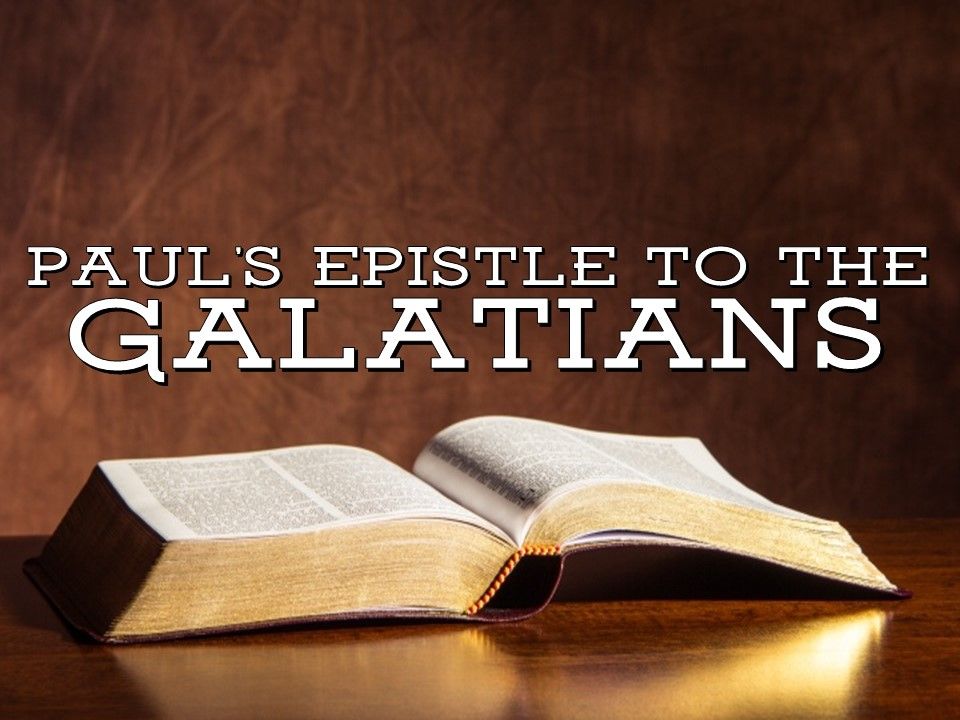